Мои любимые прадедушки – участники Великой Отечественной Войны
Презентацию подготовила Карягина Анна 
Ученица 8 класса Б
Гимназия №1579
[Speaker Notes: К сожалению я никого из прадедушек не застала при их жизни, но я многое о них знаю и очень горжусь ими.]
Тюрин Дмитрий Васильевич
Родился 15 сентября 1906 года в Борисоглебском районе Воронежской области, до войны окончил Военно-инженерную академию им. Куйбышева, по окончании которой был распределен в г. Новосибирск, откуда в июне 1941 года ушел на фронт.
Мой прадедушка Дмитрий служил в инженерно-саперных войсках, был начальником штаба. Прошел всю войну, дошел до Праги. Имел много наград среди которых орден Красного знамени, орден Красной звезды, орден Ленина. Войну окончил в чине майора.
После окончания войны прадедушку Дмитрия направили на атомный полигон в г. Семипалатинск. В 1953 г. был демобилизован в чине полковника. В гражданской жизни работал главным инженером в строительной организации в г. Ставрополе.
Пустовалов Михаил Дмитриевич
Родился 21 ноября 1909 года в селе Доброе Тамбовской области. В 19 лет был призван в армию, после окончания срока остался служить. На фронт ушел в июне 1941 года, воевал в войсках ПВО.
Прадедушка Михаил участвовал в битве за Москву, прошел всю войну, дошел до Праги. Войну окончил в чине капитана. Имел много медалей и орден Красной звезды. После окончания войны продолжил службу в армии, служил в Прибалтике. После демобилизации работал в милиции.
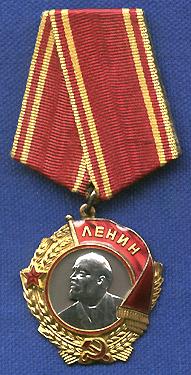 Карягин Георгий Иванович
Родился 9 июня 1909 года в г. Москве. Рано остался без родителей, до войны отучился и стал электриком. На фронт ушел в 1941 году.
Прадедушка Георгий прошел всю войну, выходил из окружения из подо Ржева. Участвовал в одной из самых кровопролитных битв.  Имел много наград, войну окончил в чине сержанта. После войны работал электриком в Мосэнерго.
Волчихин Семен Егорович
Родился 12 апреля 1913 года в г. Серпухове Московской области. В 1941 году ушел на фронт, служил в разведроте. Участвовал в Сталинградской битве, где получил ранение. Имел много наград, войну окончил в чине сержанта.
Прадедушка Семен после войны из Московской области переехал жить в Краснодарский край. У него была большая семья, родилось семеро детей, прадедушка работал мельником в колхозе.
Жди меня и я вернусь….
Опора и надежный тыл
Соколова (Тюрина) Анастасия Степановна
Куркина (Пустовалова) Лариса Григорьевна
Карягина Наталия Ивановна
Волчихина Пелагея Дмитриевна
Вечная память героям
Каждый год, на День Победы мы с родителями ходим на братскую могилу, которая находится около нашей дачи. Отдаем дань  погибшим вспоминаем прадедушек, которые вернулись живыми в семьи, пережив весь ужас войны.
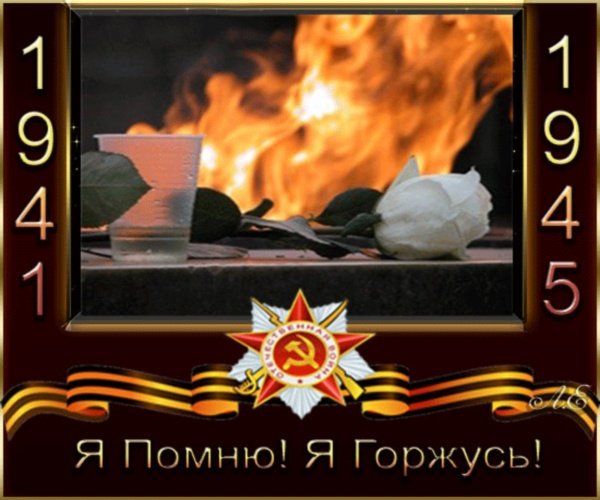